Ichthyosis Dr.Awad Al-Tarawneh , MD Consultant Dermatologist and DermatopathologistAssociate professor ,Mu`tah University
Ichthyosis - Charaterized by generalized scaling of the skin - Congenital - Aquired
Congenital - Ichthyosis vulgaris - Streroid sulfatase deficiency (x-linked recessive Ichthyosis)- Bullous – congenital ichthyosiform erythroderma (epidermolytic hyperkeratosis )- Collodion baby - Lamellar ichthyosis - Congenital Ichthyosiform erythroderma - Netherton syndrome - Halequine Ichthyosis
Ichthyosis vulgaris-AD - Loss of function mutations in the filaggrin gene (FLG)- Not present at brith , appear later after few months - Dry skin , fine scales on extensor surfaces sparing the groin and flexural area - Increased skin marking of palms and soles , mild hyperkeratosis - Improves in summer , worsens with cold and dry weather - Associated with keratosis pilaris , Atopic dermatitis and asthma - Treatment emoliants ; keratoltic , ceramide containing lipid cream , urea - Improves with age
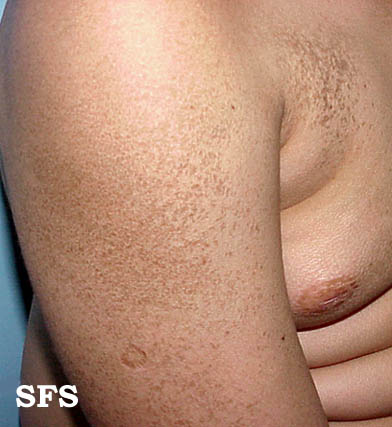 Steroid sulfatase deficiency ( x- linked recessive ichthyosis)-  x – linked recessive -Complete absence of steroid sulfataseis caused by complete deletion of the STS gene - 90% are boys - Present within the first weeks after birth (mild erythroderma and peeling )- Typical large polygonal dark-brown scale with tight adherence to the skin develop later during infancy - Symmetrical involvement - Spare the palms , soles - May spare the flexures except the neck which is always involved (dirty neck)- Do not improve with age - Asymptomatic corneal opacities 10-50% - Cryptorchism
Bullous congenital ichthyosifor erythroderma Epidermolytic hyperkeratosis - AD , 50% are sporadic - Caused by heterogeneous mutation in the gene encoding keratin 1(KRT1) and keratin 10(KRT10)- Present at birth with erythroderma and erosions - over time erythroderma decrease and hyperkeratosis prevails - Different clinical forms of presentation in different families - Chronic , disfiguring with great impact on social life - Treatment : according to the age , emoliants , keratolytic , Retinoids
Collodion baby - Not a distinct disorder but a common presentation of AR congenital ichthyosis - Premature birth - At birth coverd with a taut shiny and transparent membrane that resemble a plastic wrap - Ectropion , eclabium hypoplasia of nasal and auricular cartilage - After birth the membrane dries , cracks and breaks up , fissure develop - Dehydration , hypoxia , malnutrition and pulmonary infection may result (the need special care)- Within 2 wks. the membrane peels off - congenital ichthyosiform erythroderma and lamellar ichthyosis - In some cause normal skin appear or mild exfoliation
Lamellar ichthyosis (non – bullous ichthyosiform erythroderma)- AR- Transglutaminase deficiency due to mutation of TGMI gene - Appears at birth as collodion baby - Severe disorder - Large , dark-brown plate – like scale  - Ectropion , eclabium , hypoplasia of nasal and auricular cartilapes - Scarring alopecia because of taut skin - Mild to sever palmoplantar keratoderma - Treatment –Acitretin from early childhood
Congenital Ichthyosiform erythroderma (erythrodermic autosomal recessive lamellar ichthyosis)- AR- Present at birth as collodion baby - Generalized erythroderma with persistent scaling throughout life - Milder presentation than lamellar ichthyosis - Ectropion - Scarring alopecia - Bright erythroderma , generalized , white powdery scales - Severe palmoplanter keratoderma with fissuring - Treatment – Acitretin as lamellar ichthyosis
Netherton syndrome - 1964- wilkinson et. al -AR- Triad of congenital ichthyosis , trichorrhexis invaginata and atopy - Present at or soon after birth with erythroderma and scaling - No collodion baby - Gradually evolves into circinate scaling and erythematous palques  (Ichthyosis linearis circumflexa) over trunk and extremities and change over time - Eczematous pruritic plaques - Scalp involvement - Hair shaft abnormality since infancy (bamboo hair) improves with age - Elevated serum IgE- Increased susceptibility to infection - Mental retardation can occur - Treatment symptomatic , emoliants , Retinoids and phototherapy
Harlequine ichthyosis- Most extreme and distinct form of congenital ichthyosis - Premature baby , die within few days or wks.  After birth - Encased in a hard , armor-like thick stratum corneum that severely immobilizes the baby - After birth this taut cast cracks and form large , yellow adherant plates with deep fissures resembles a harlequin`s costume - Ectropion – eversion of eyelids - Eclabion – eversion of lips - Microcephally - Edematous hand and feet , digits are well developed - Eyelashes and eyebrows are missing - Need special care for water and electrolyte balance and prevention of sepsis - Treatment – Retinoids
Acquired Ichthyosis - Sarcoidosis - Polycythemia rubra vera - Cutaneous T cell lymphoma - Leprosy - TB - Hodgkin`s lymphoma - LE , Dermatomyositis - Carcinomas - Thyroid disease
Thank You